¿Cuántas hay?
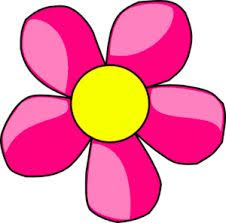 ¿Cuántas hay?
¿Cuántas hay?
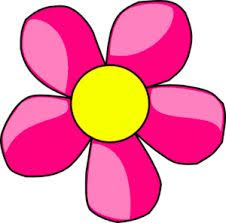 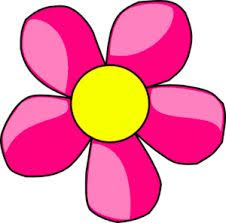 ¿Cuántas hay?
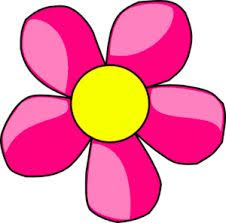 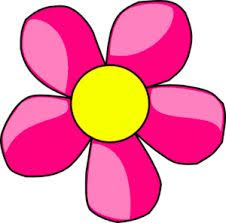 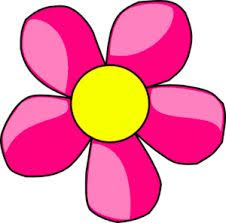 ¿Cuántas hay?
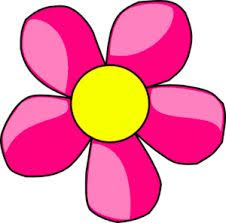 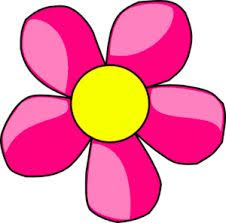 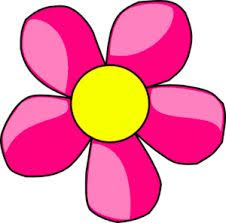 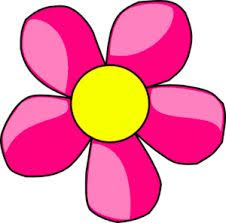 ¿Cuántas hay?
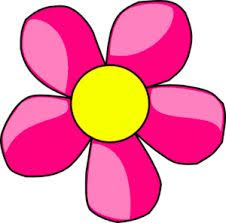 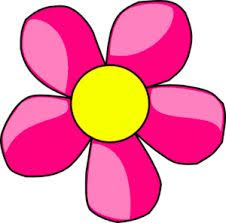 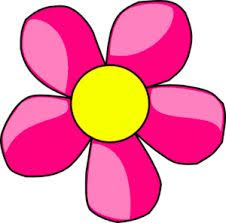 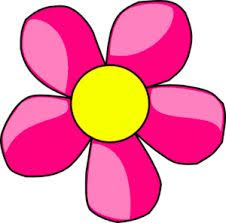 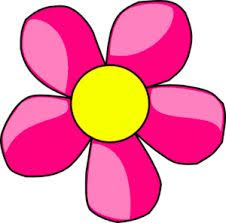 ¿Cuántas hay?
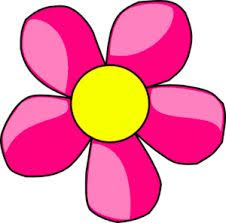 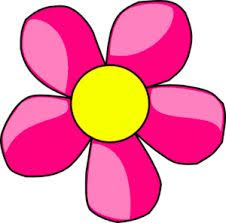 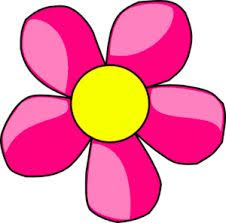 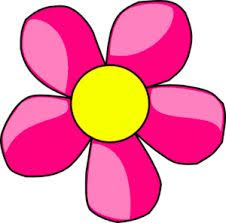 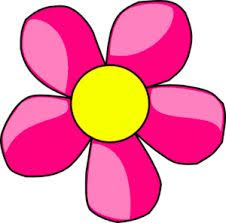 ¿Cuántas hay?
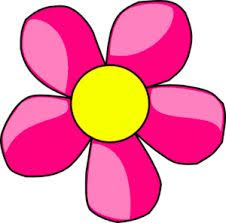 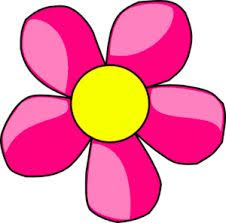 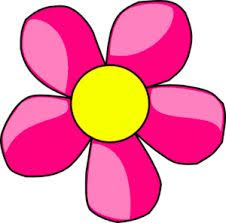 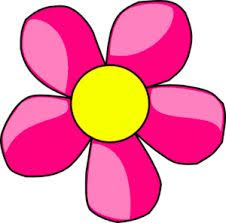 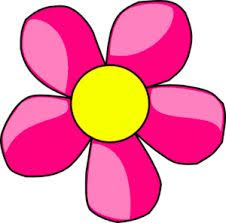 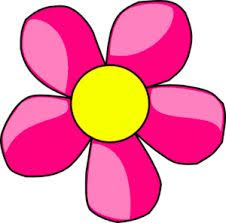 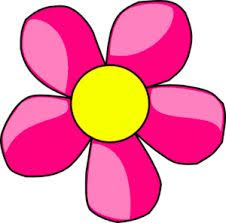 ¿Cuántas hay?
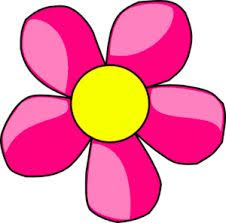 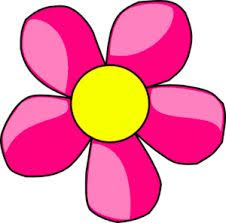 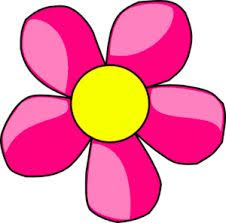 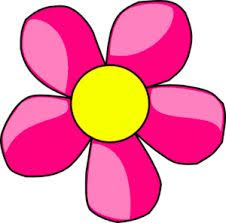 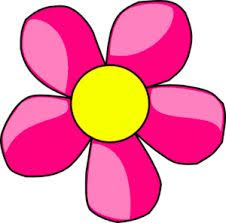 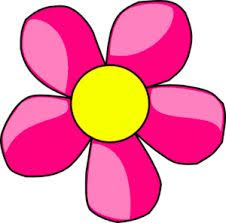 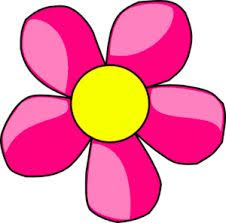 ¿Cuántas hay?
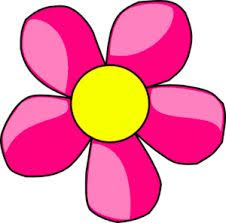 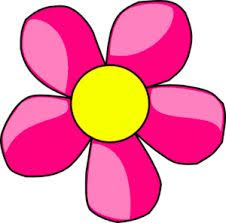 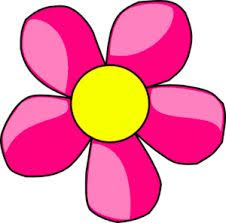 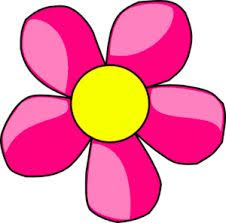 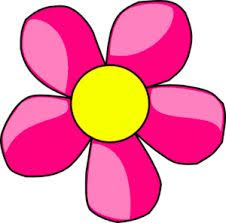 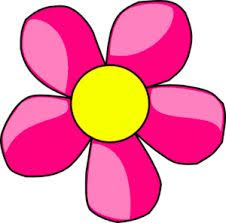 ¿Cuántas hay?
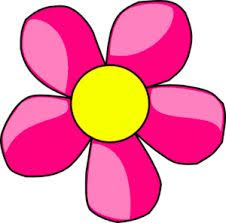 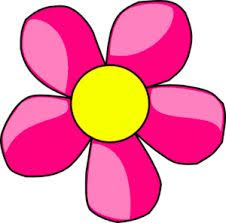 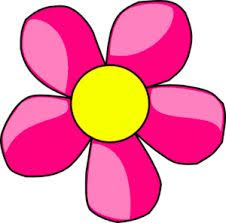 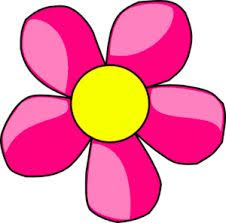 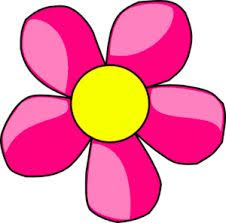 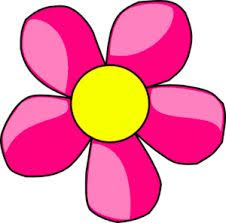 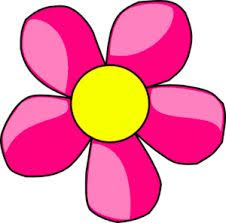 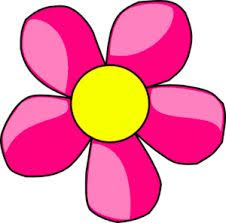 ¿Cuántas hay?
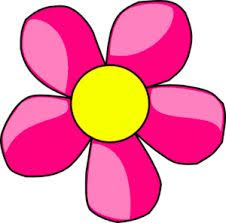 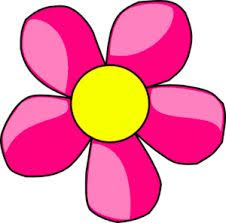 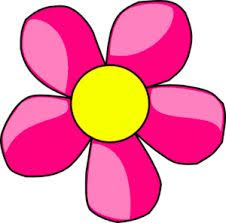 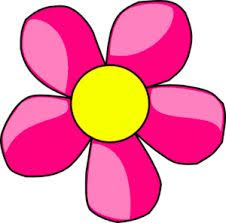 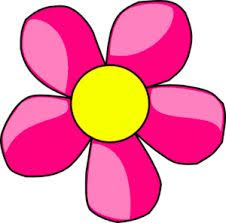 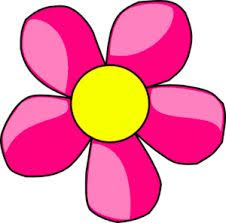 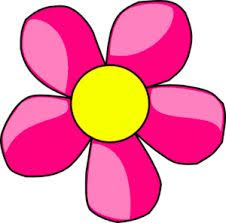 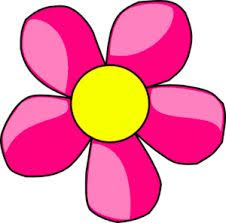 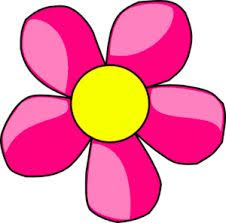 ¿Cuántas hay?
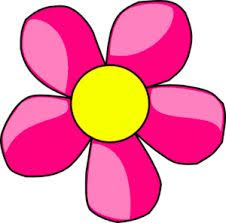 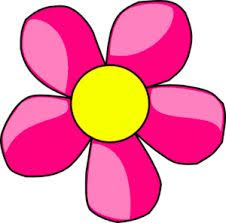 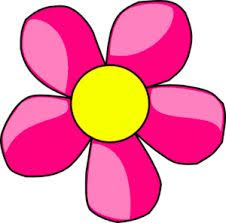 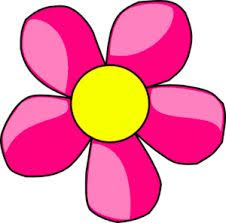 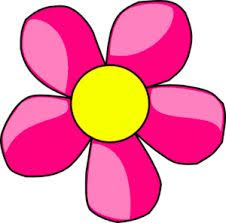 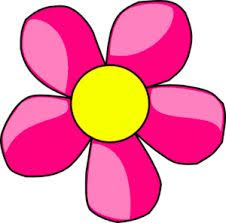 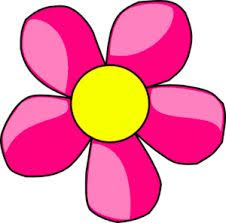 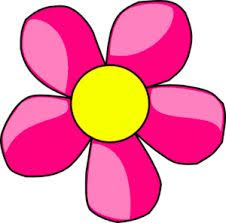 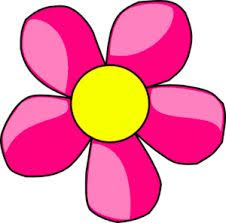 ¿Cuántas hay?
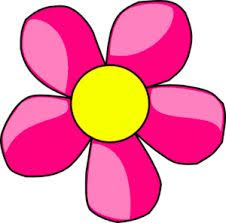 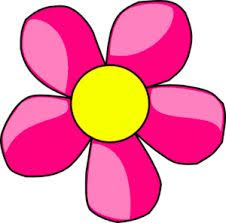 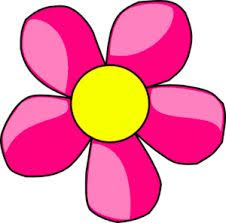 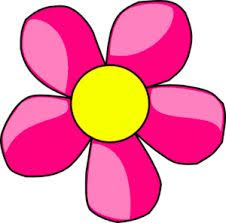 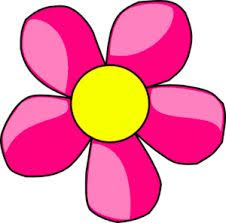 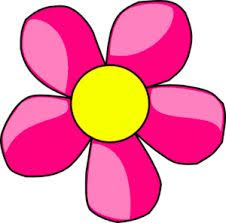 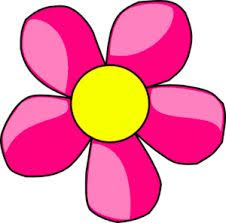 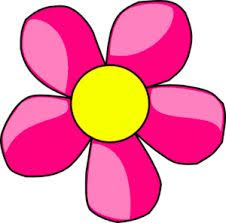 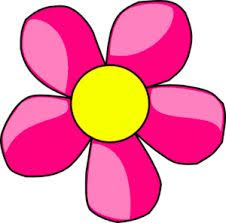 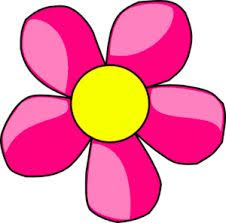 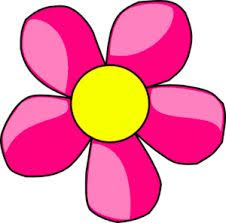 ¿Cuántas hay?
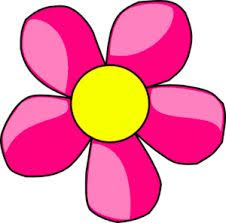 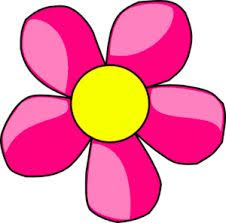 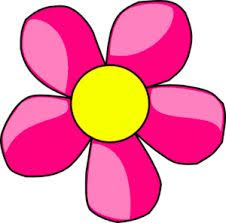 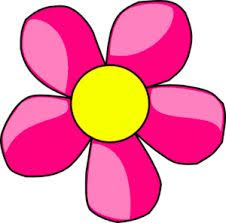 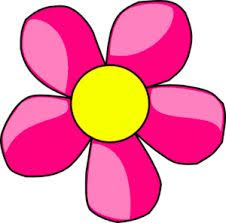 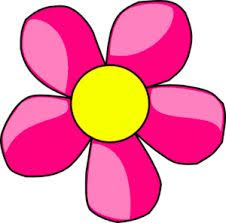 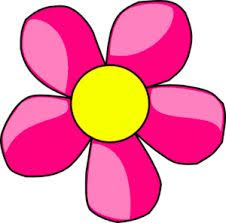 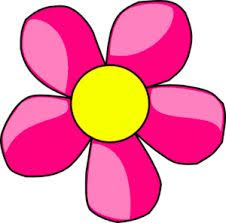 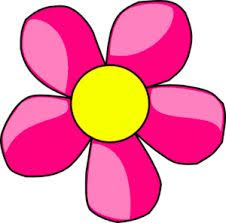 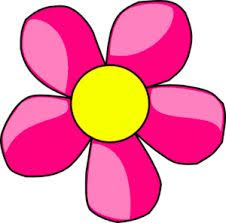 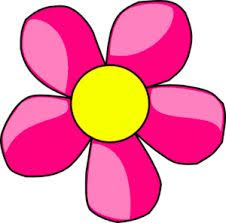 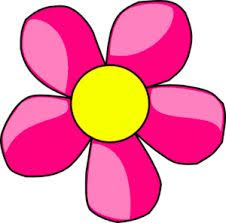 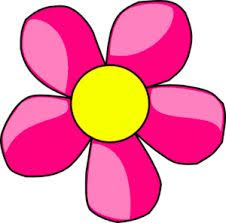 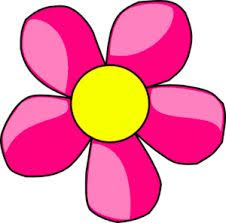 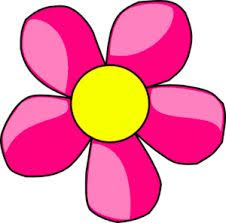 ¿Cuántas hay?
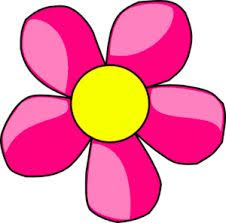 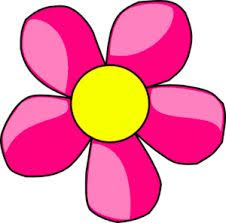 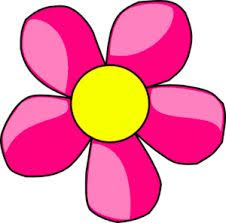 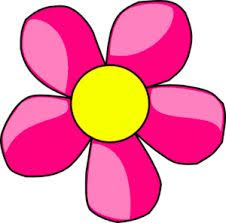 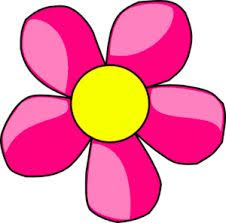 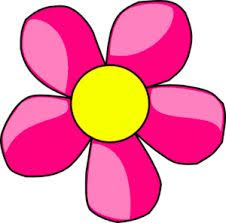 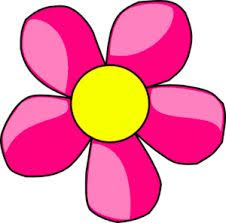 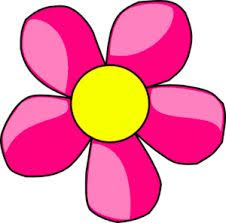 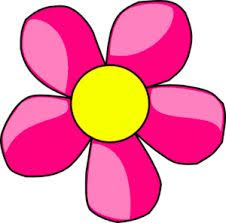 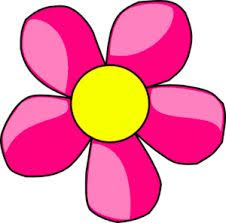 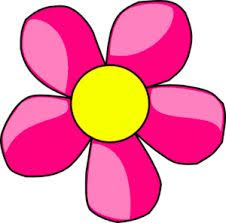 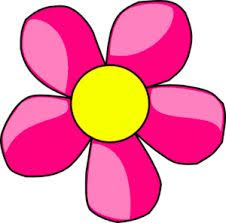 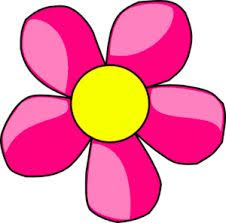 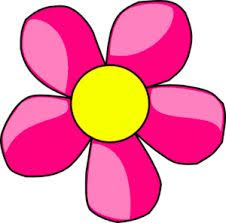 ¿Cuántas están escondidas?
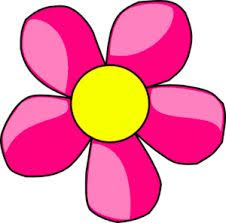 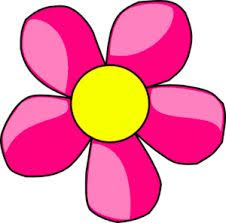 ¿Cuántas están escondidas?
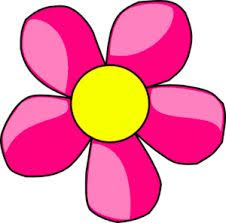 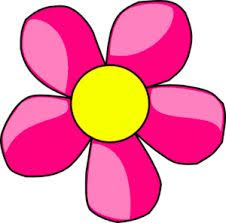 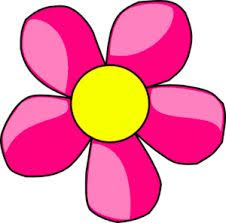 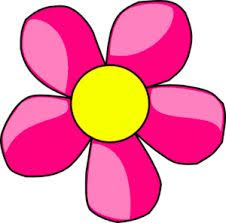 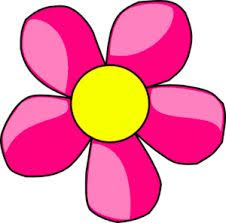 ¿Cuántas están escondidas?
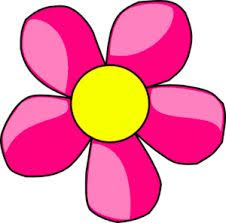 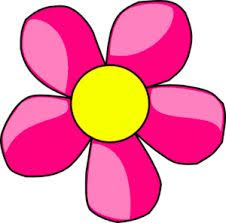 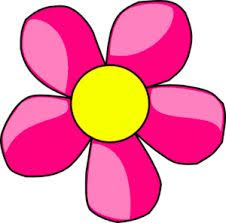 ¿Cuántas están escondidas?
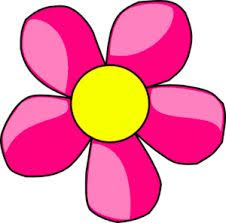 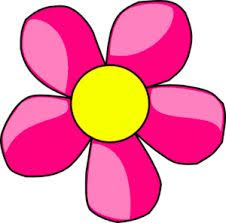 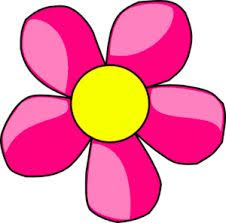 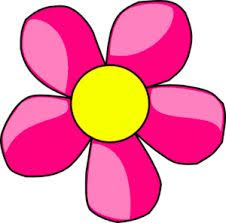 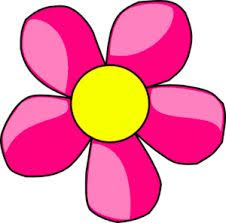 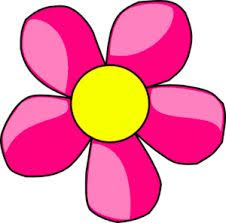 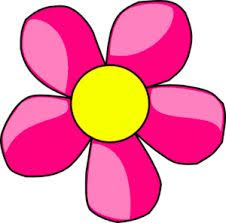 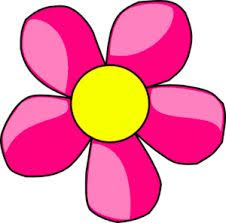 ¿Cuántas están escondidas?
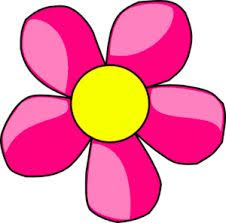 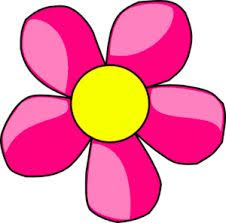 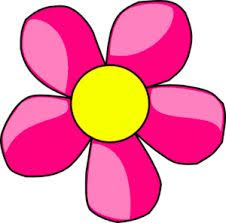 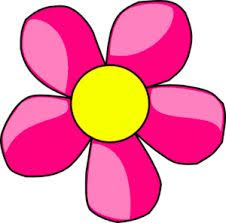 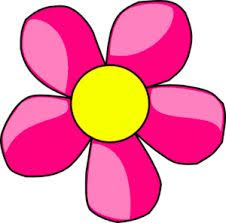 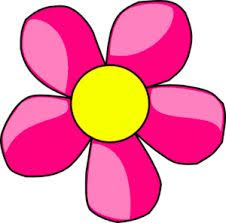 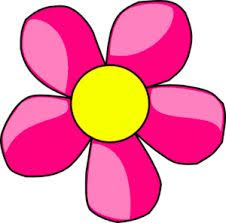 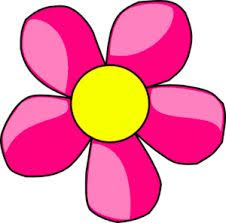 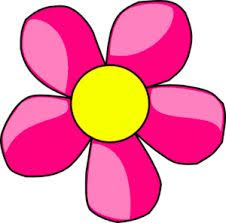 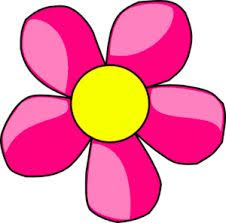 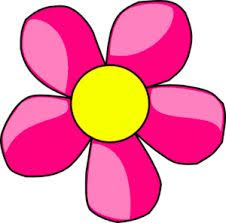 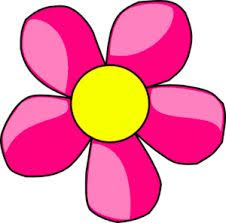 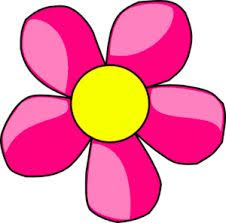 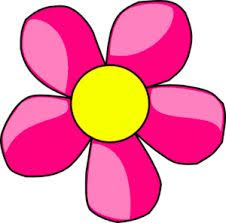 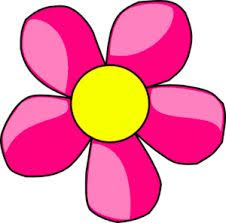 ¿Cuántas están escondidas?
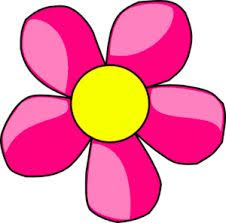 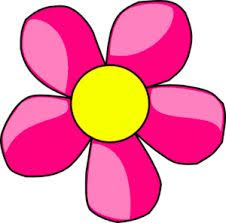 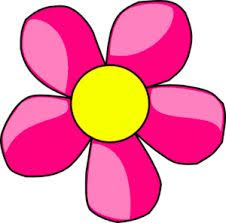 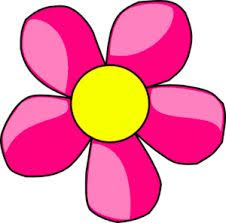 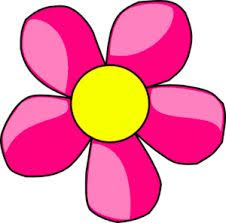 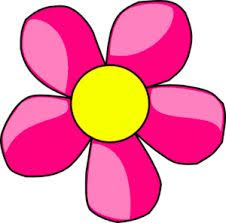 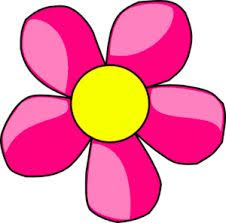 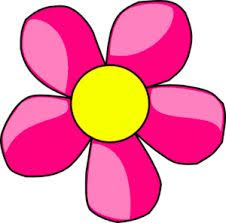 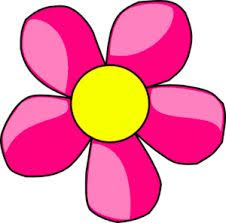 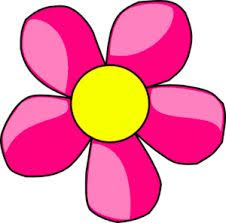 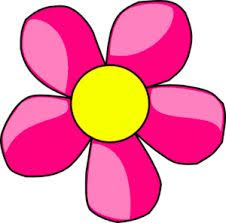 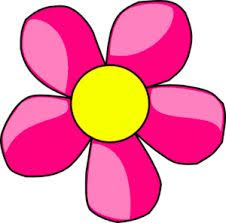 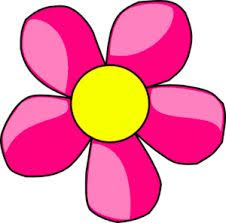 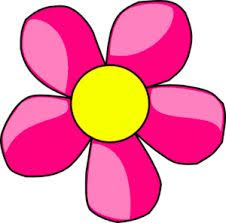 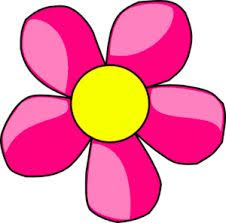 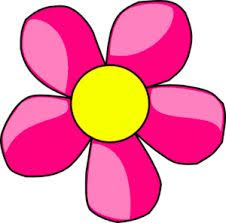 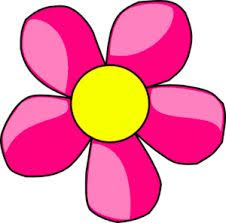 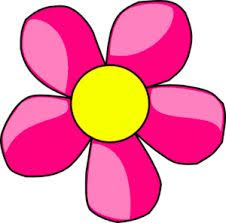 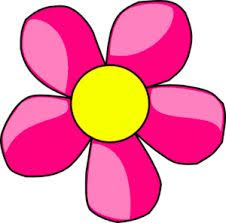 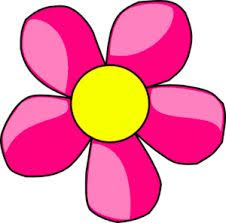 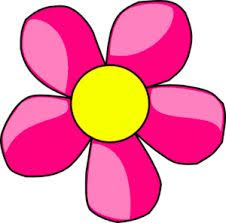 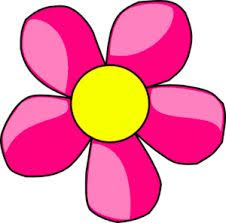 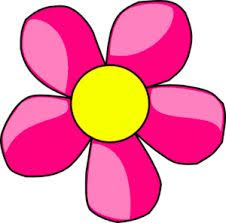 ¿Cuántas están escondidas?
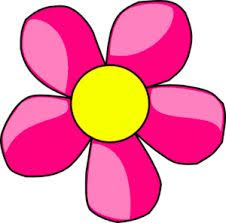 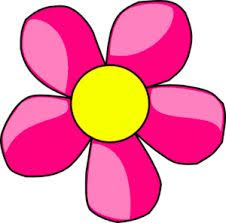 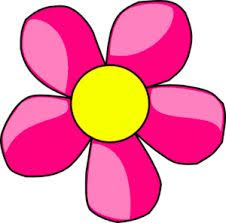 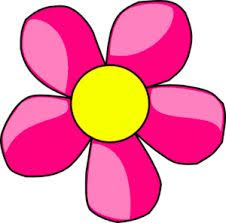 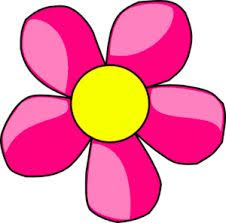 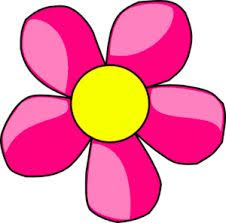 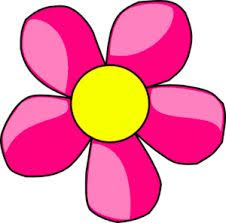 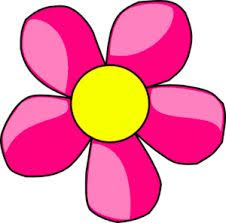 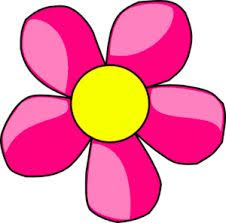 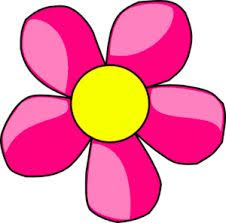 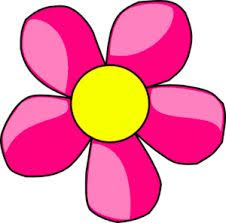 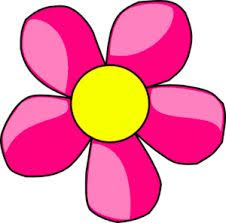 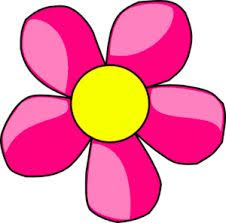 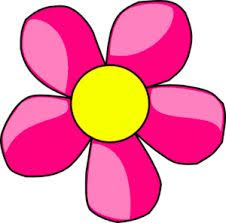 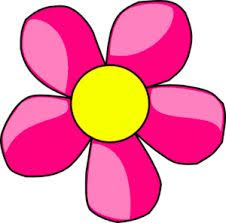 ¿Cuántas están escondidas?
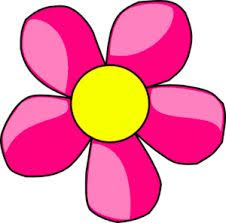 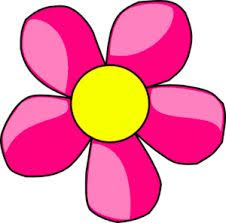 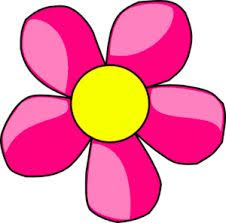 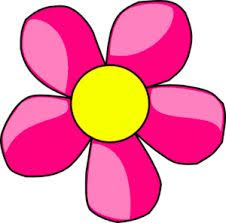 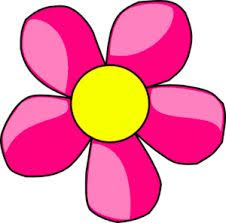 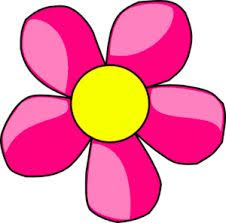 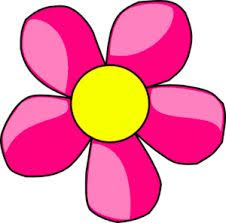 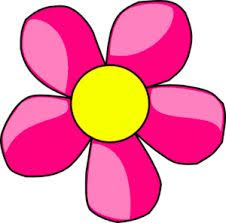 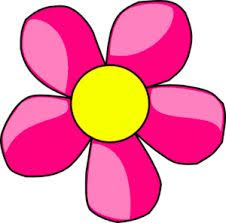 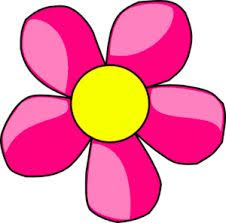 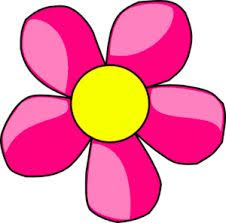 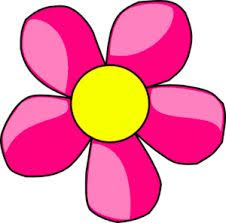 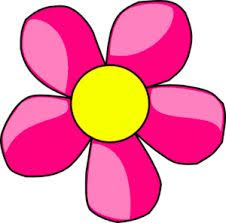 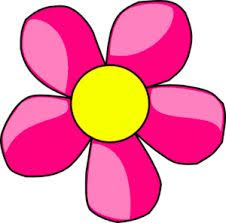 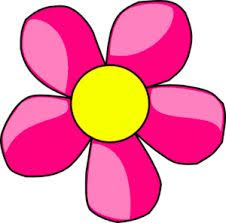 ¿Cuántas están escondidas?
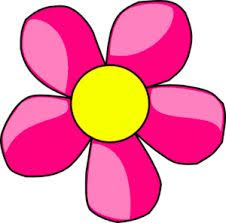 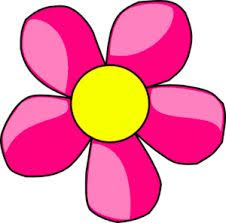 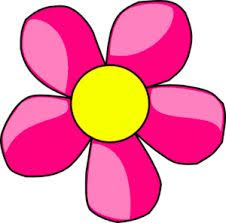 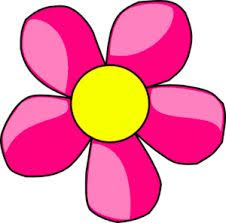 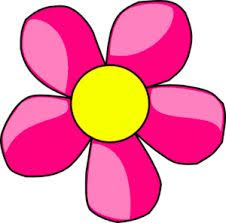 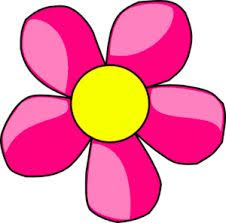 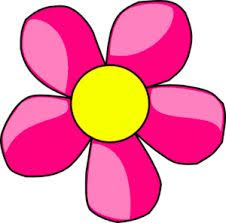 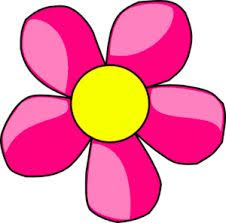 ¿Cuántas están escondidas?
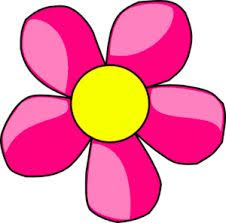 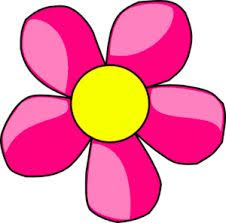 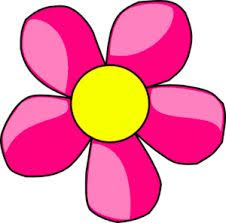 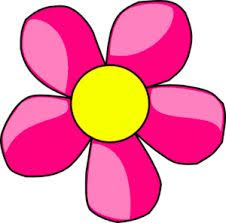 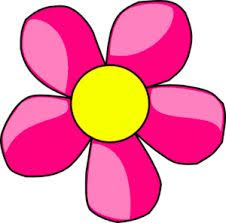 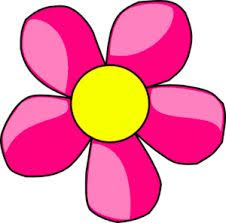 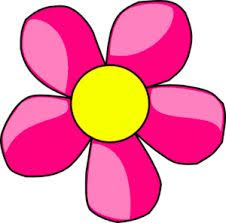 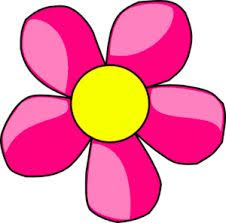 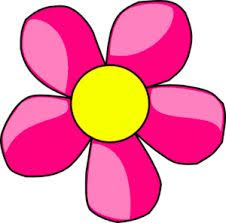 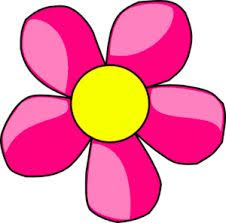 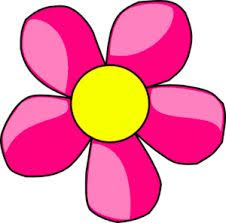 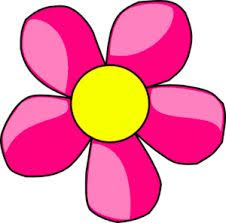 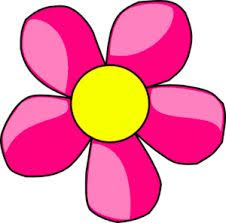 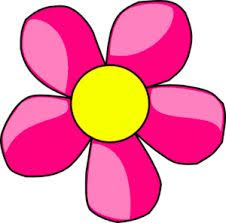 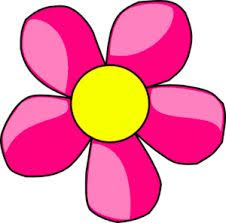 ¿Cuántas están escondidas?
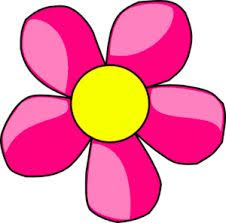 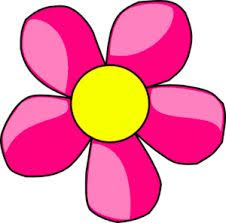 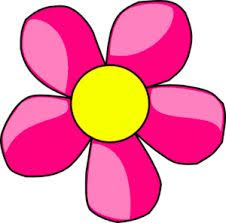 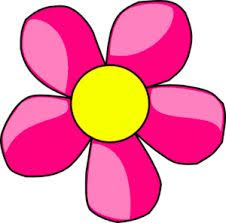 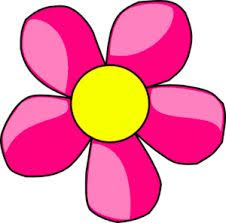 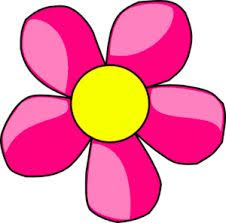 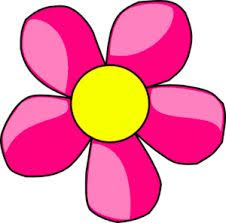 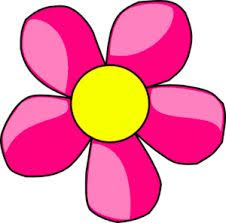 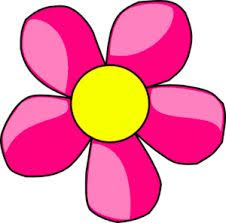 ¿Cuántas están escondidas?
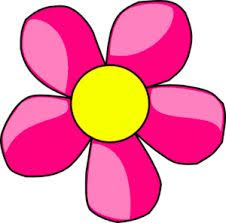 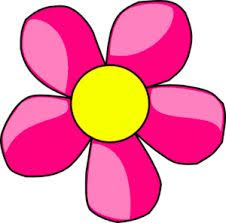 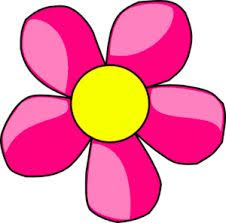 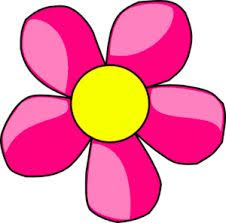 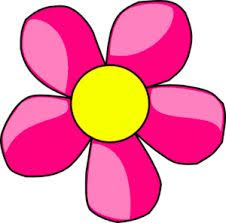 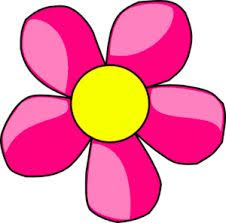 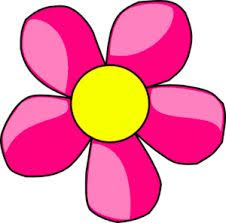 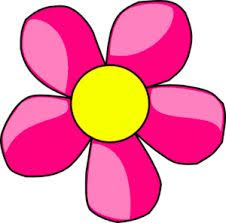 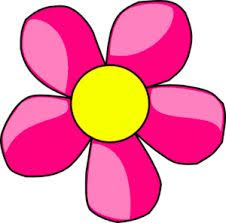 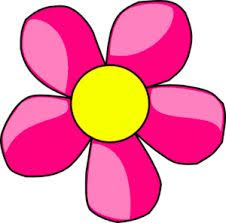 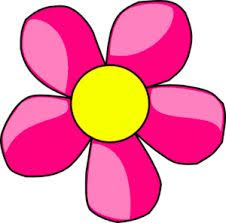 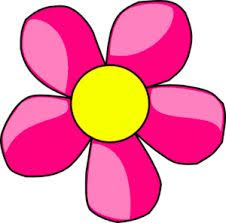 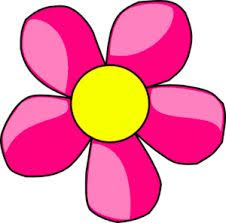 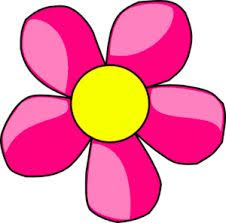 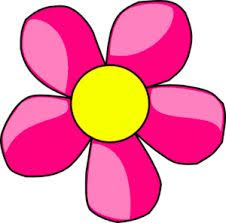 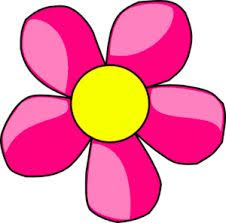 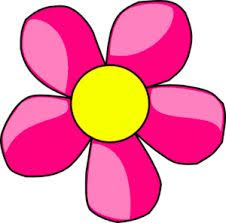 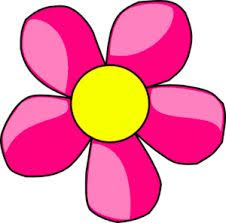 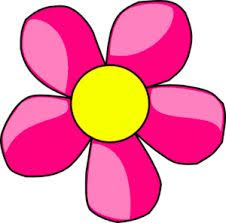 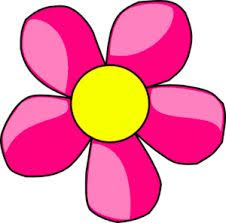 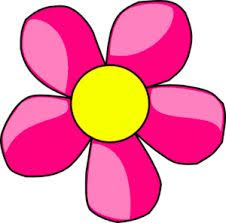 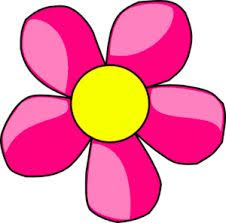 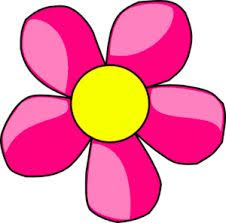 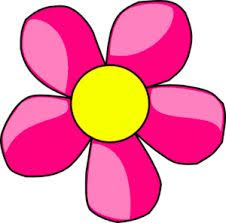 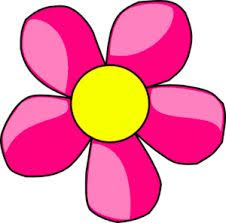 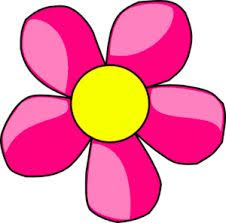 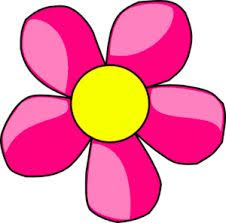 ¿Cuántas están escondidas?
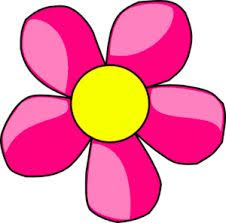 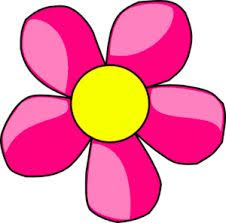 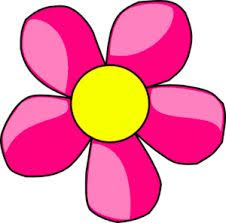 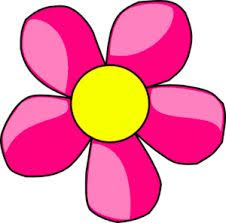 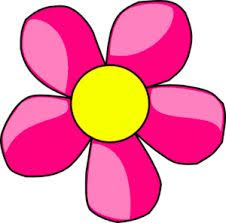 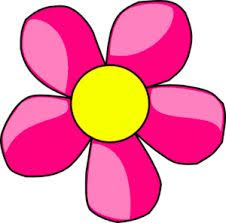 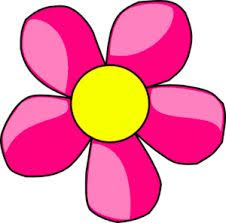 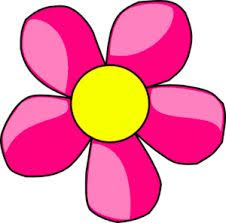 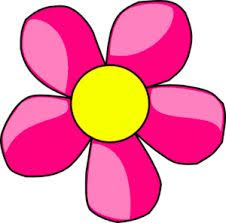 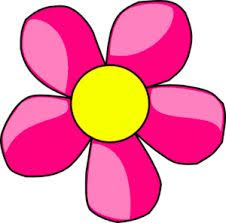 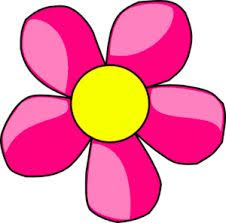 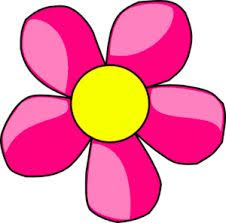 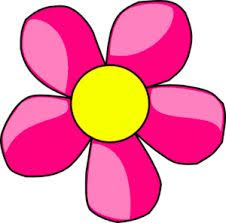 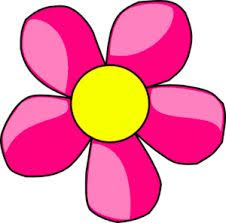 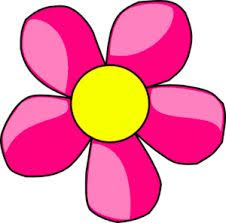 ¿Cuántas están escondidas?
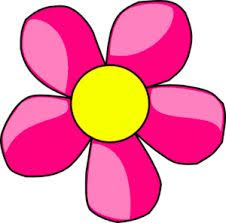 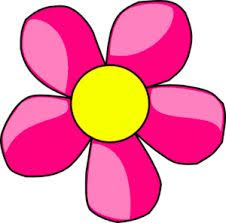 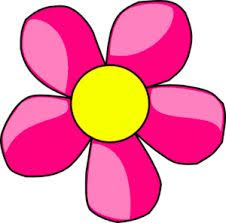 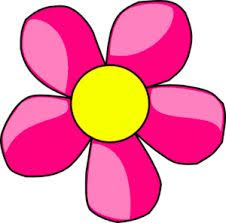 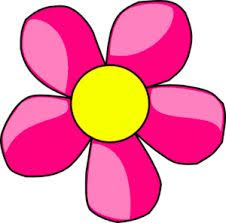 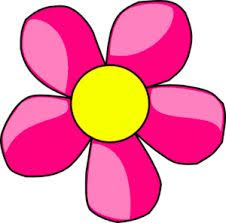 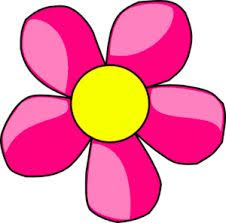 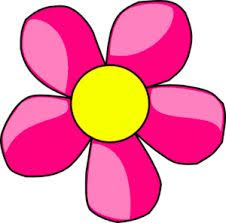 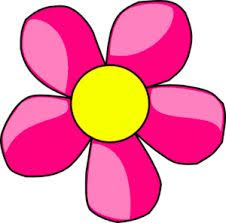 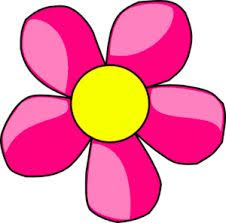 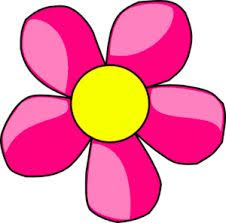 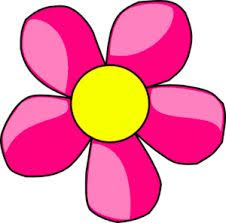 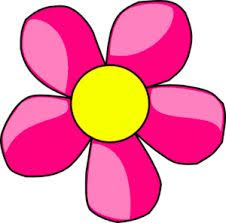 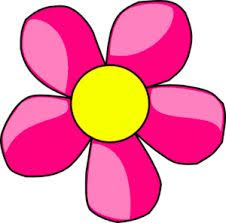